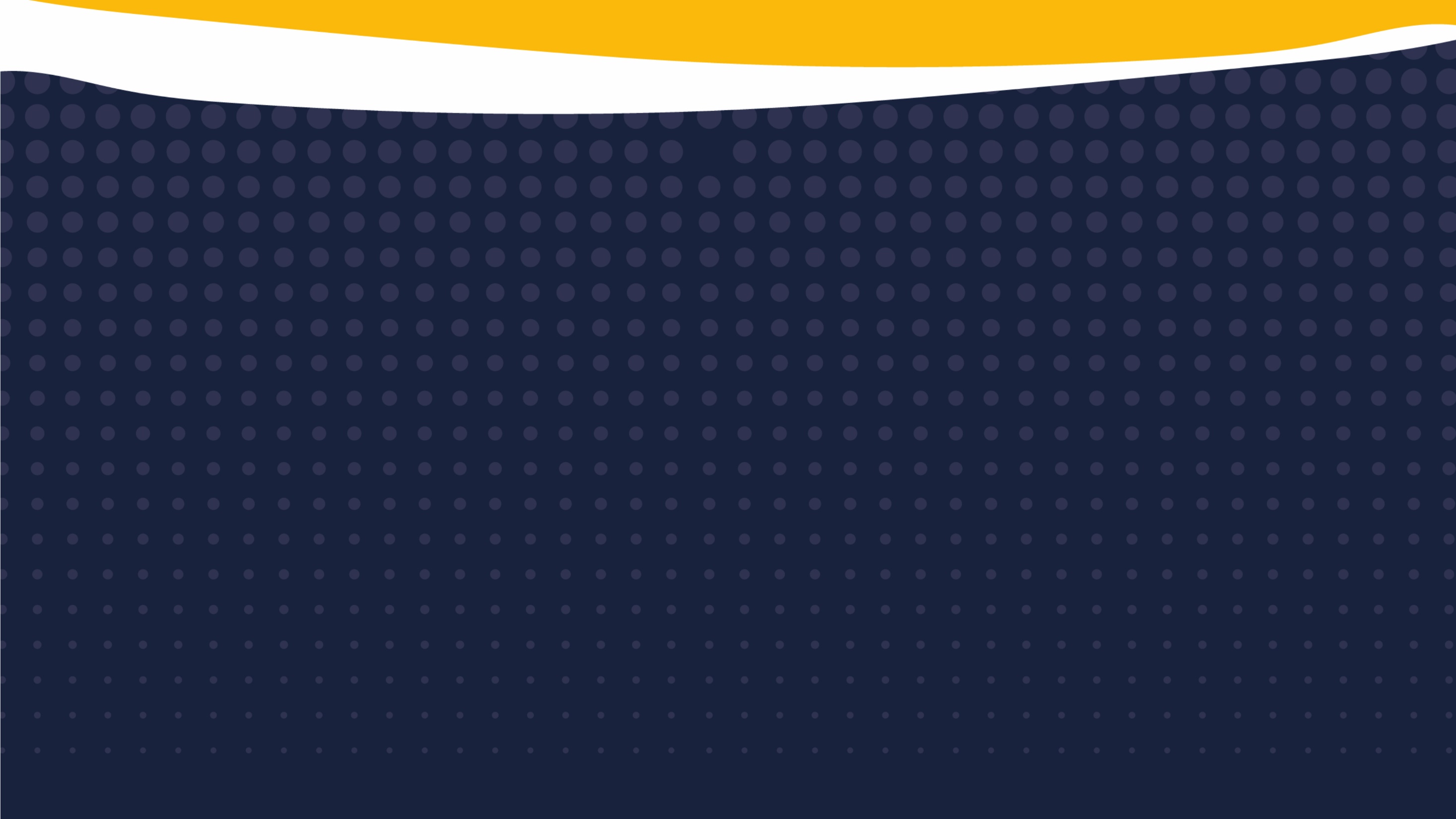 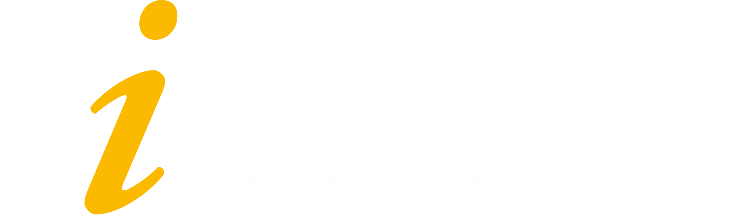 VET Pathways at Indooroopilly State High School
2020
Subhead goes here
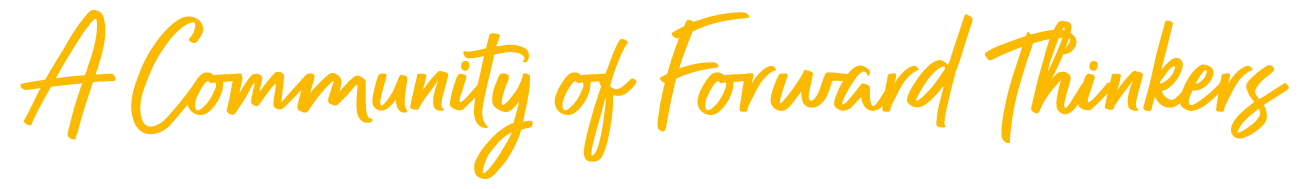 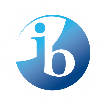 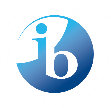 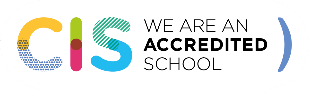 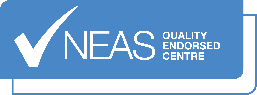 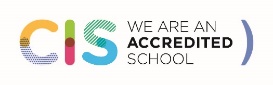 VET – Vocational Education & Training
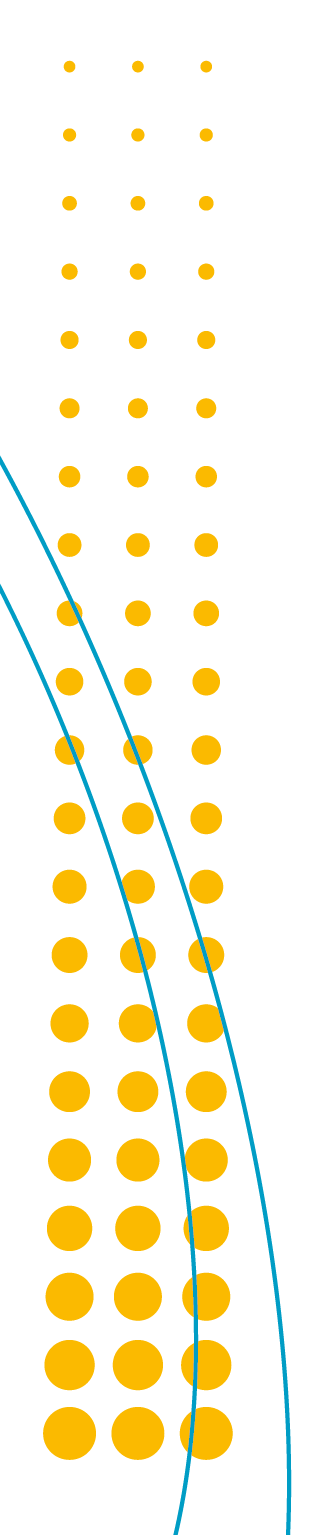 VET refers to specific training with nationally recognised qualifications:
Certificate I – IV
Diploma
Advanced Diploma
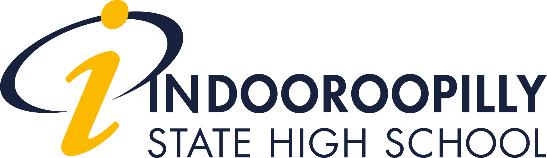 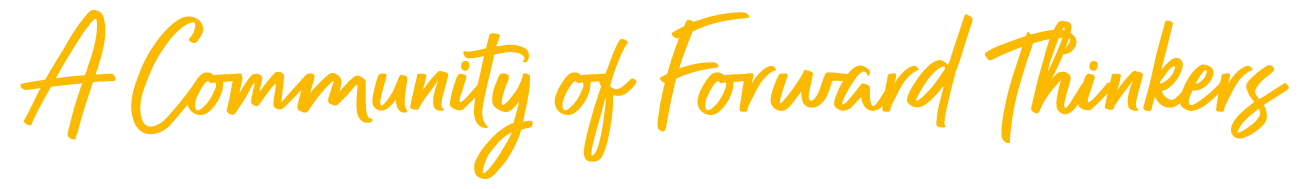 ISHS VET Courses
In the 2024 timetable we offer:
Design and Technologies
Cert I in Manufacturing – Year 10 only
Cert I/II in Construction – Year 11&12
Cert II in Furniture Making Pathways – Year 11&12 
Cert II in Engineering Pathways – Year 11&12
Cert II in Hospitality – Year 10 or 11 or 12
Cert II/III in Health Services Assistance  - Year 11 and/or 12
The Arts
Cert II in Visual Art – Year 11 & 12
Cert III Screen & Media (Film & TV) – Year 11 & 12
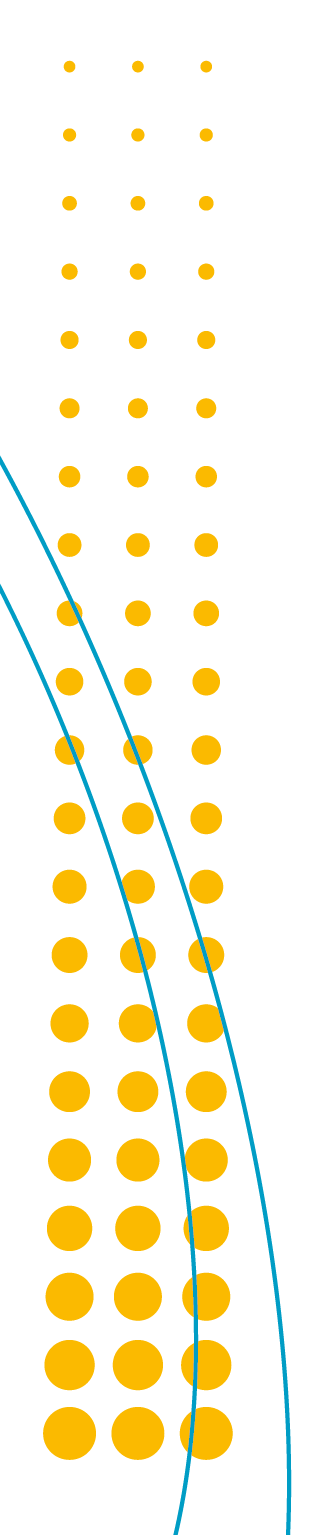 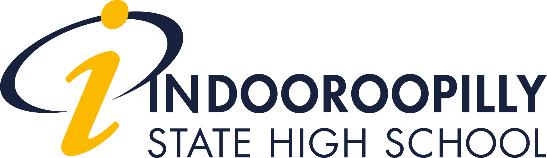 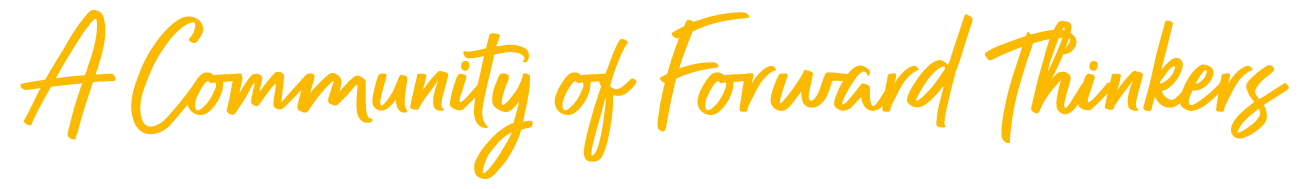 ISHS VET Courses continued
HPE
Cert III in Fitness (Personal Trainer) – Year 11&12
Cert II Sport and Recreation – Year 11&12
Science
Cert II in Sampling and Measurement – Year 11

Business
Diploma of Business 
Cert III Aviation (Remote Pilots Licence) – Year 10 only
Languages
Certificate II in AUSLAN – Year 11 & 12
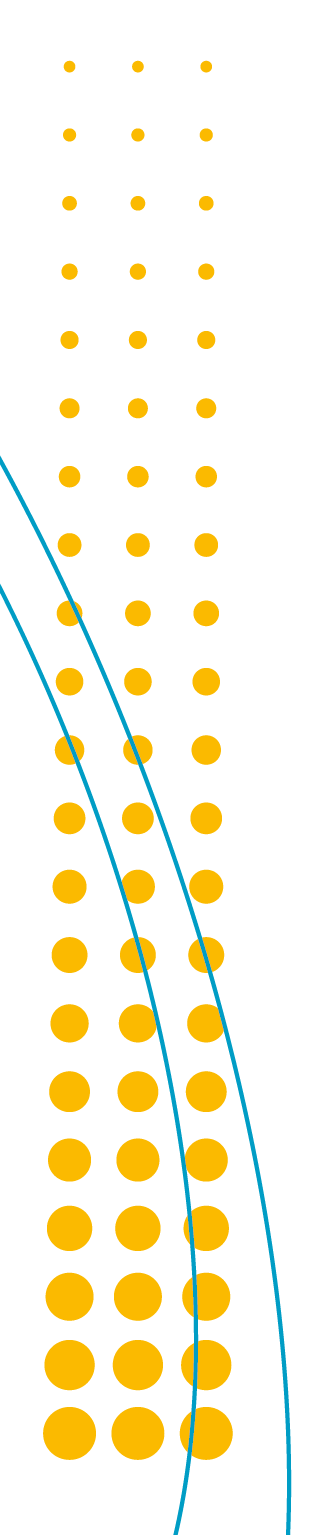 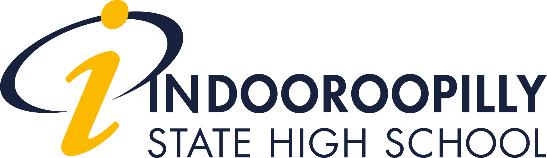 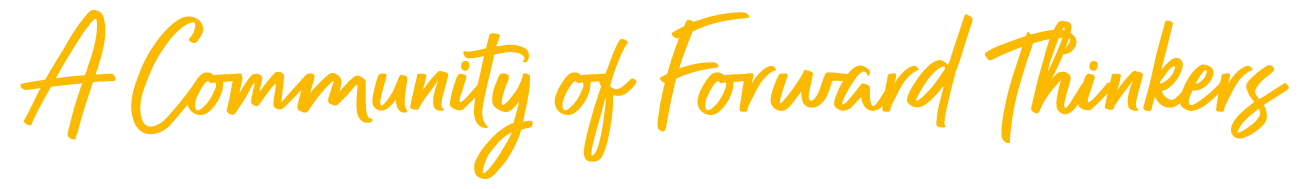 VET & ATAR
Only certain qualifications (Cert III, Cert IV and Diploma) can be counted towards your ATAR. 
This will be calculated in conjunction with your school subjects.
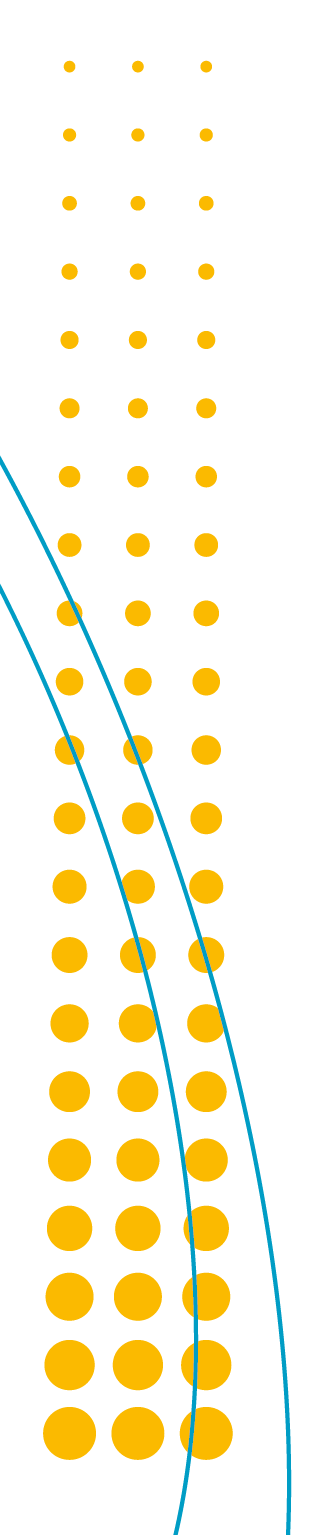 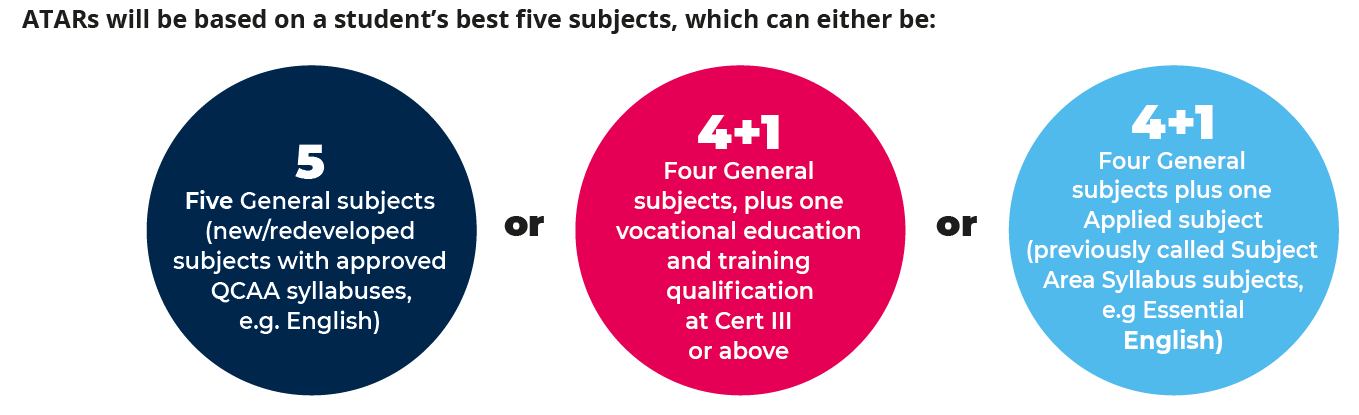 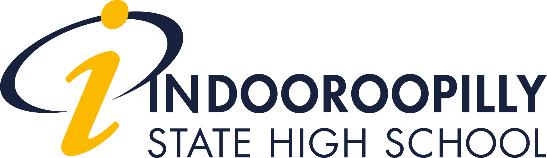 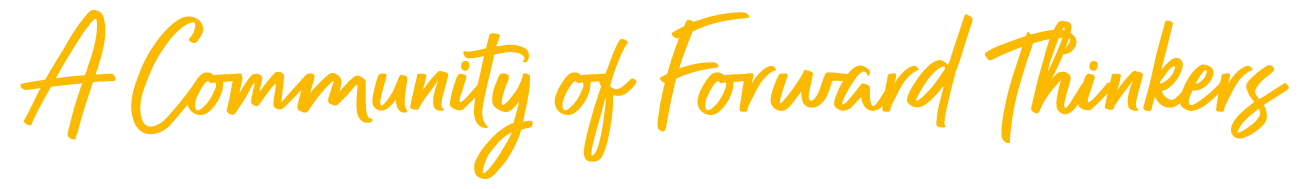 VET in Schools (VETiS) Funding
VETiS funding can be accessed while a year 11, 11 or 12 student is enrolled  at school and studying a VET qualification OR completing a school-based apprenticeship or traineeship

Students undertaking VETiS, are only funded for 1 VETiS qualification at the certificate I or II level funded under the VET investment budget. 

Exceptions to this are:
Courses delivered by the ISHS RTO do not require VETiS funding
- Students can access funding for both a Cert 1 or Cert II using VETiS and through a school-based apprenticeship or traineeship
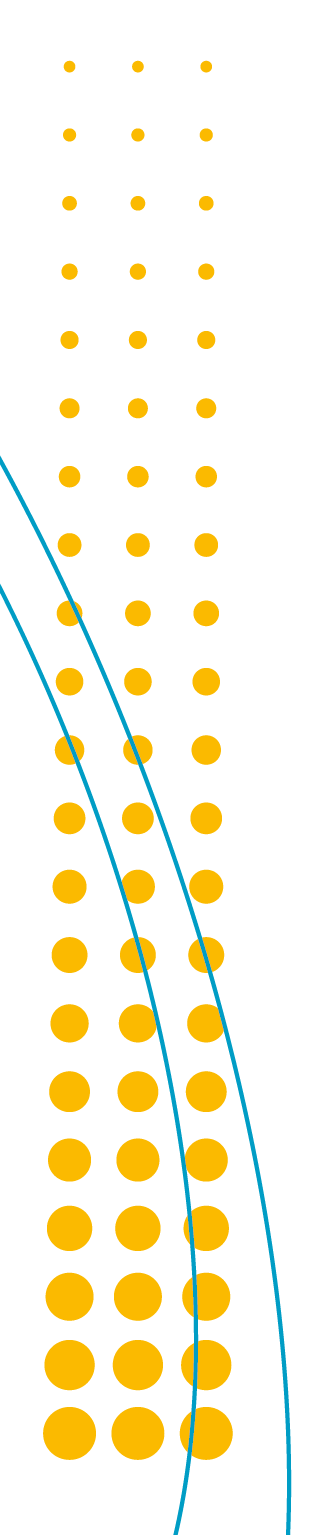 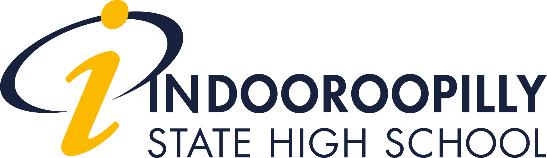 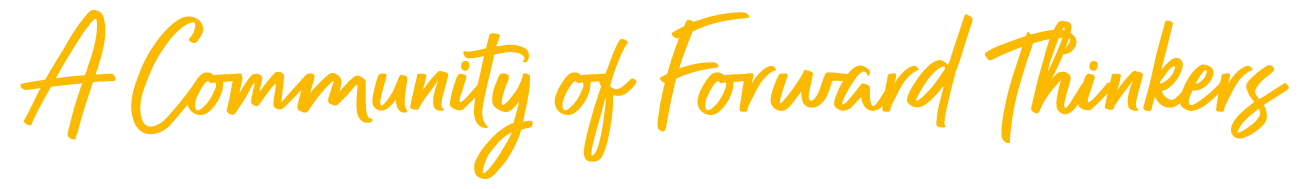 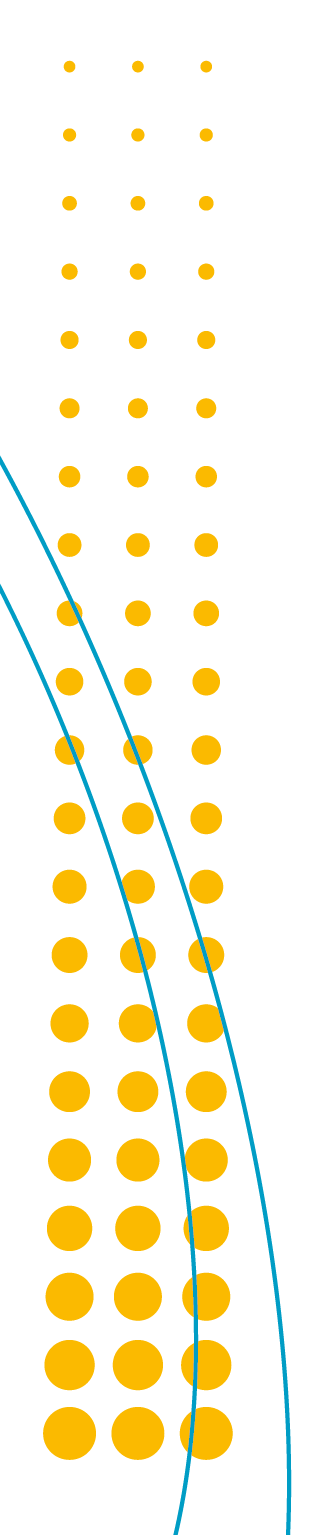 School-based Traineeships & Apprenticeships
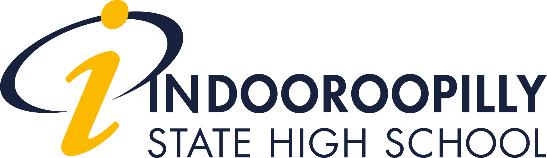 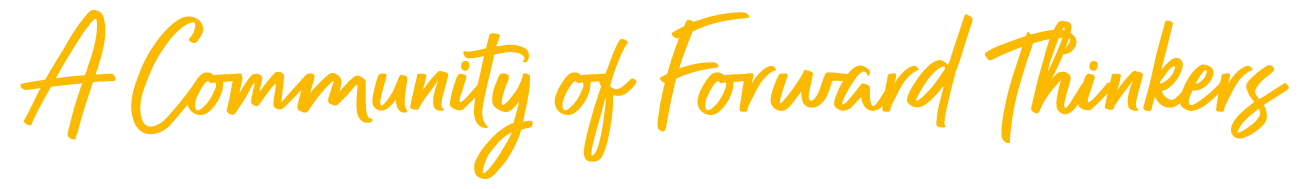 Traineeships & Apprenticeships
School-based traineeships and apprenticeships offer many benefits such as 
earning a wage,
work experience,
nationally recognised qualifications, and
credit towards your QCE points
Start a valuable step towards a rewarding career

Common traineeships qualifications include
Cert III in Retail
Cert III in Hospitality
Cert III in Business

Australian and New Zealand residence only (subsidised by the Government)
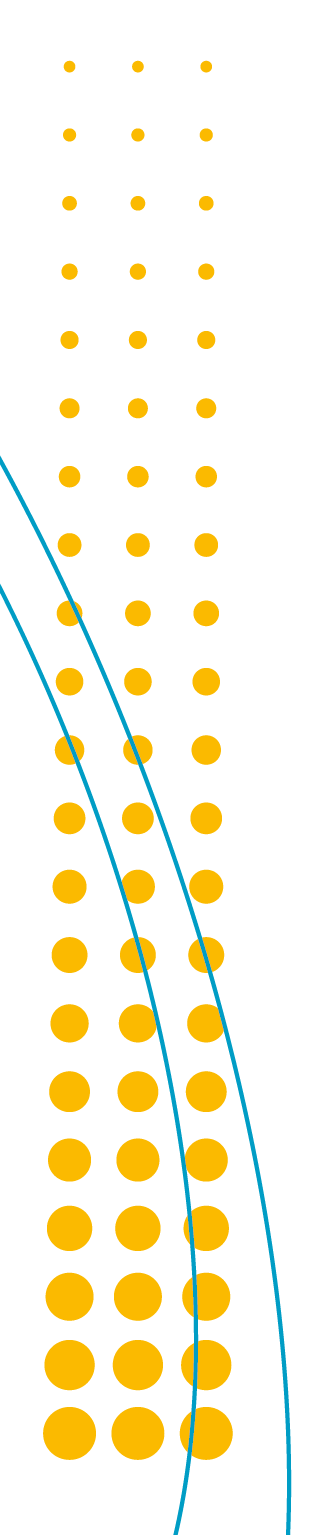 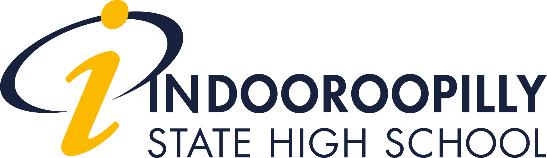 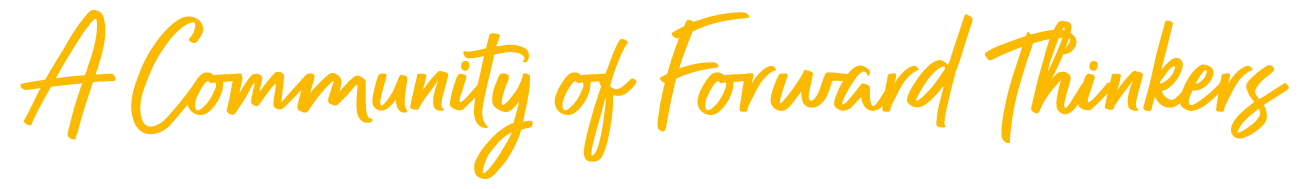 Traineeships & Apprenticeships
What is the difference between a Traineeship and an Apprenticeship?

Traineeships take 1-2 years to complete and are non-trade based, apprenticeships require a minimum of 3 years to complete and are trade based.

Both apprenticeships and traineeships involves work with an employer who provide an opportunity to learn all aspects of a practical qualification. This is a structured program with a combination of on the job and off the job training at a registered training organisation.
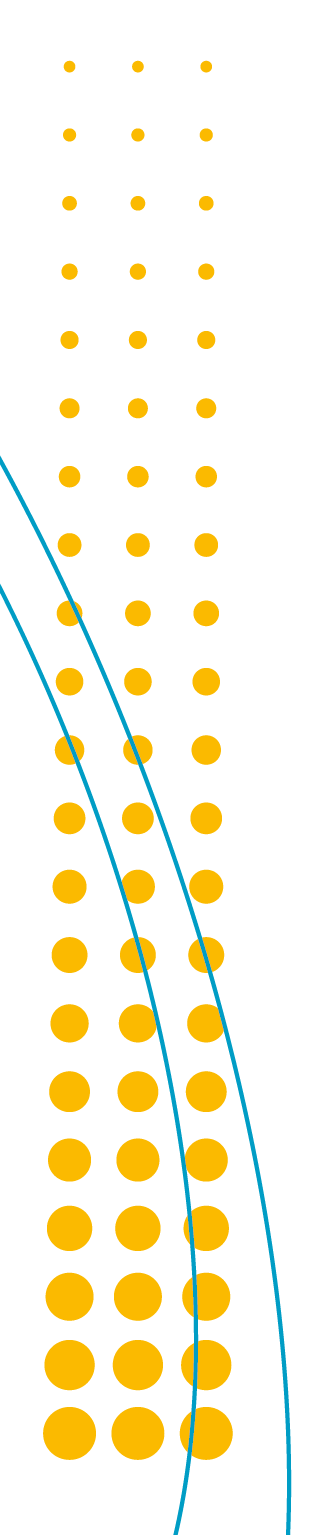 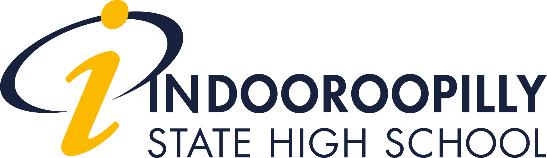 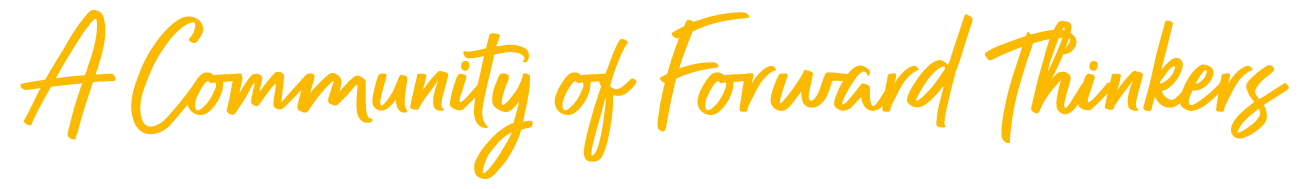 Traineeships & Apprenticeships
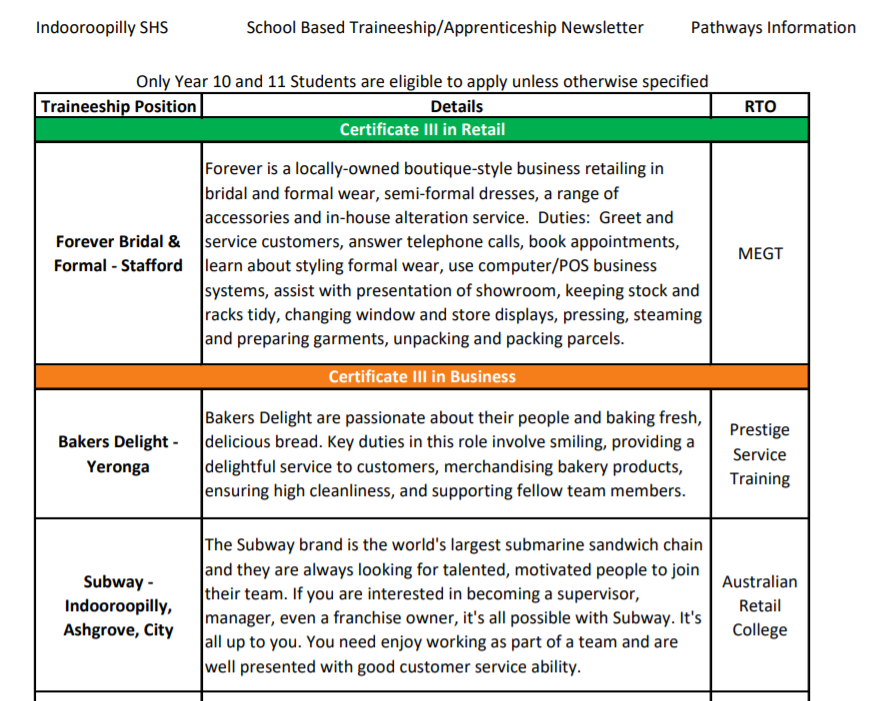 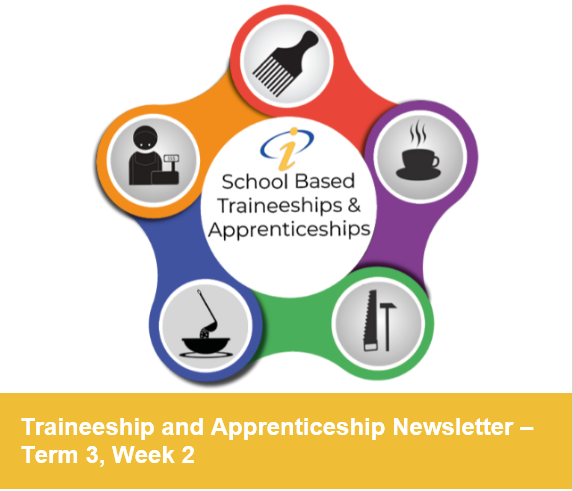 Weekly email:
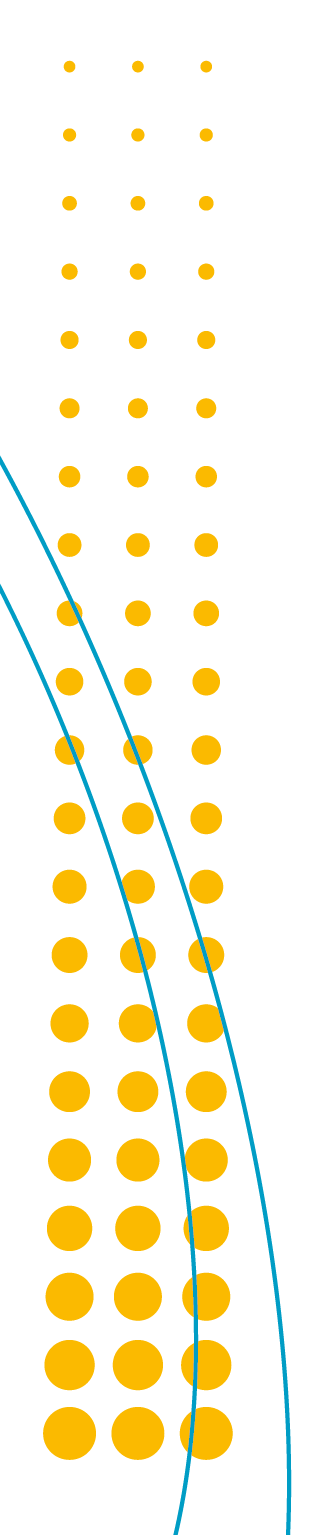 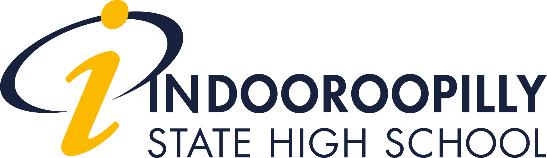 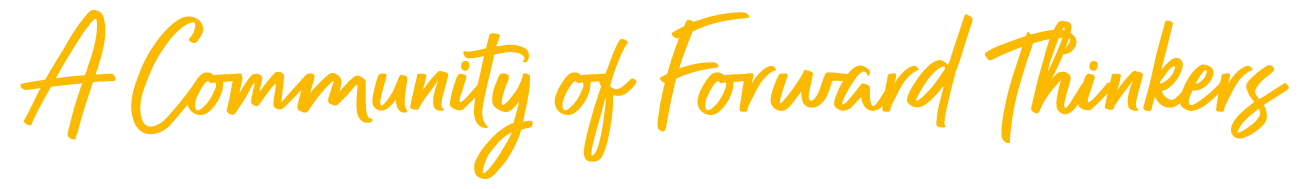 Mr WhitbyHead of Year 12

Mr Lassig
HOD – Design & Technologies 
RTO Manager
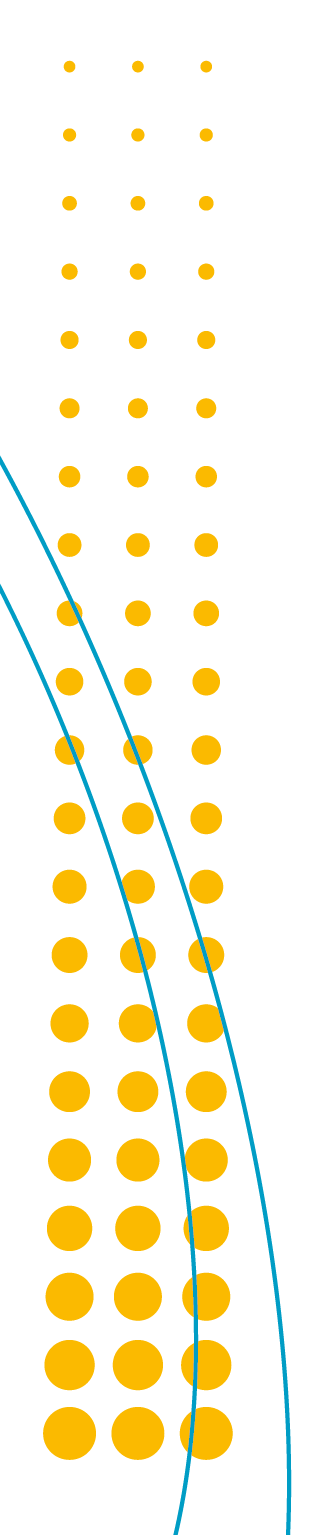 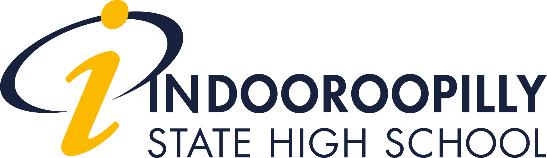 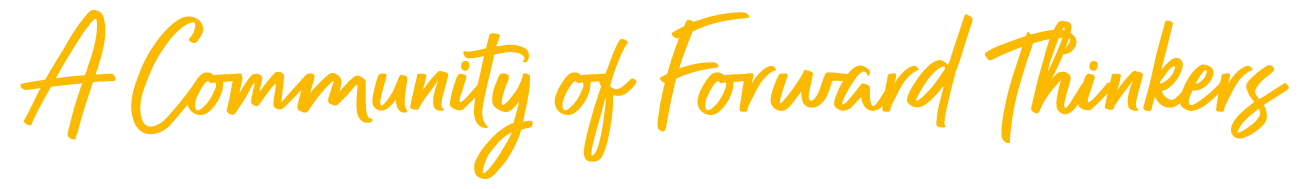